Folkebiblioteket i det moderne demokrati
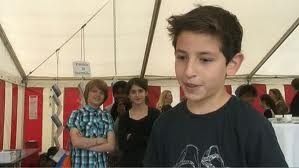 Oplysning, uddannelse og kulturel aktivitet
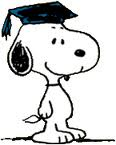 Biblioteket tilbage til borgerne
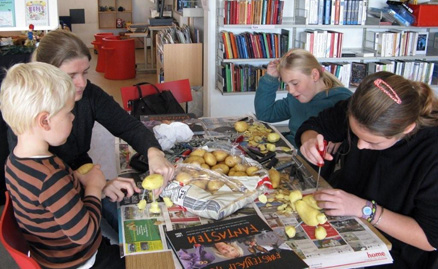 Biblioteket overalt
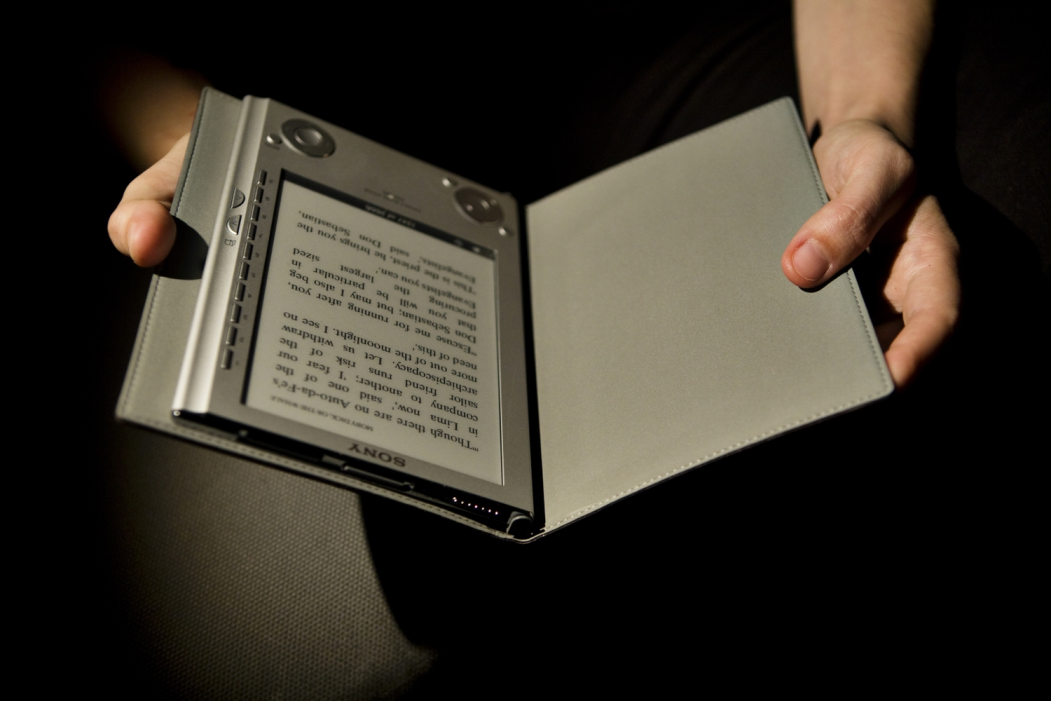 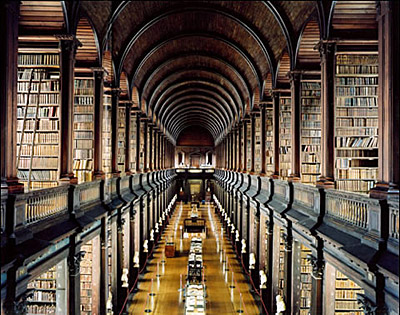